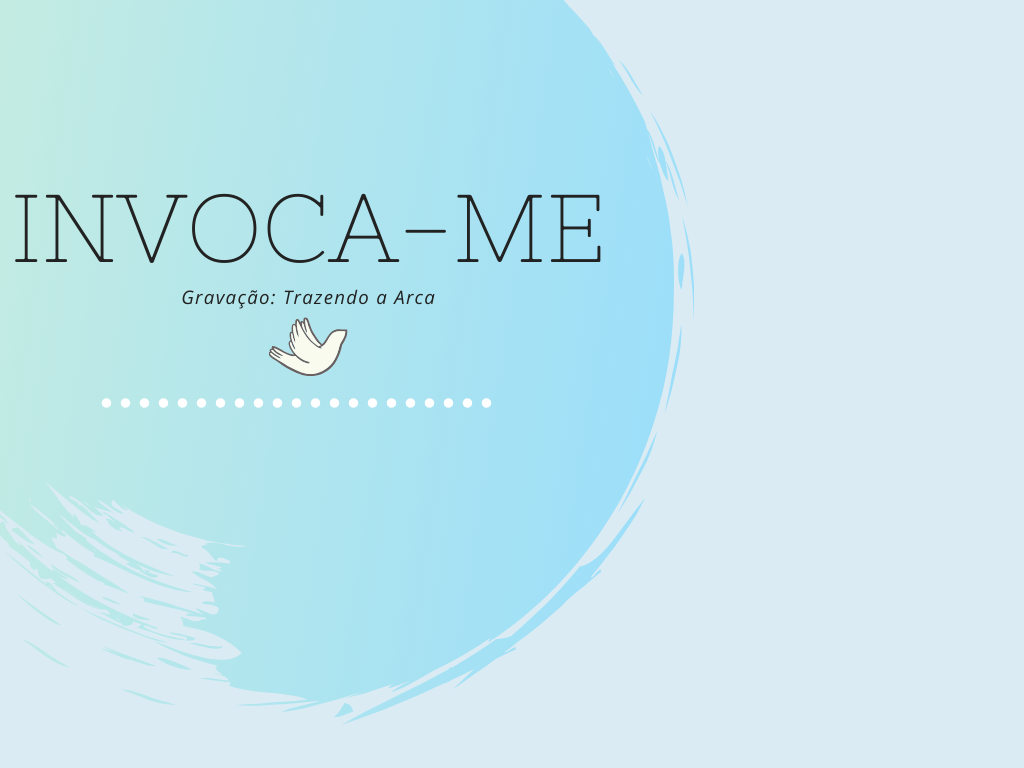 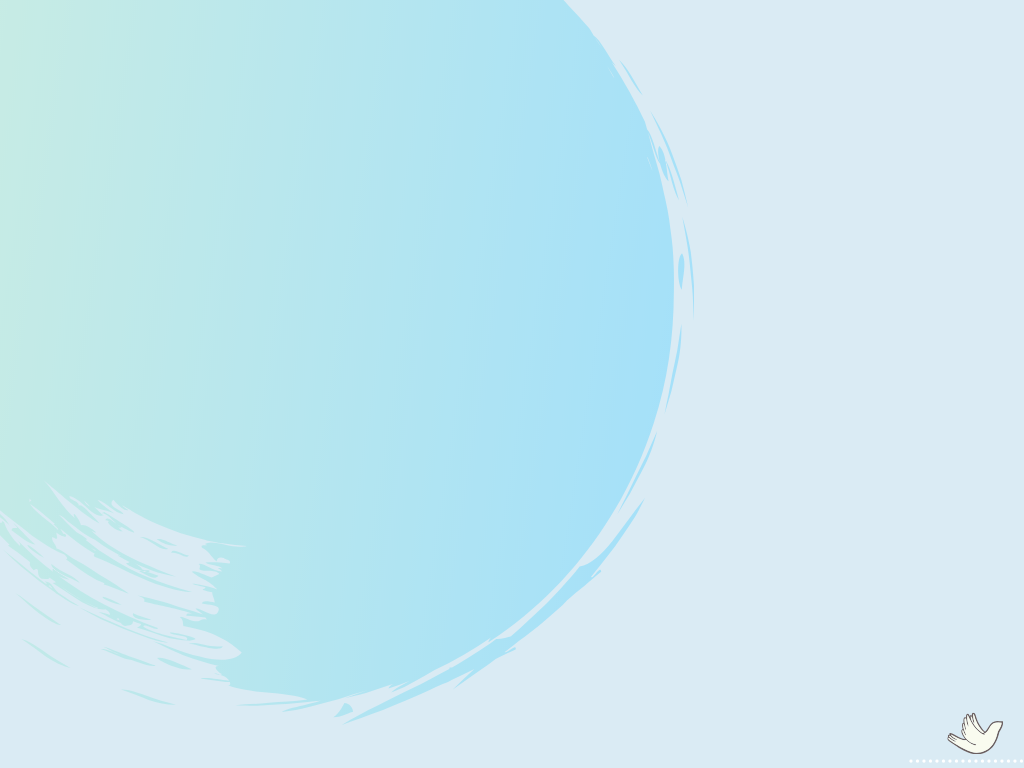 Invoca-me e te respondereiConfia, descansa o coração
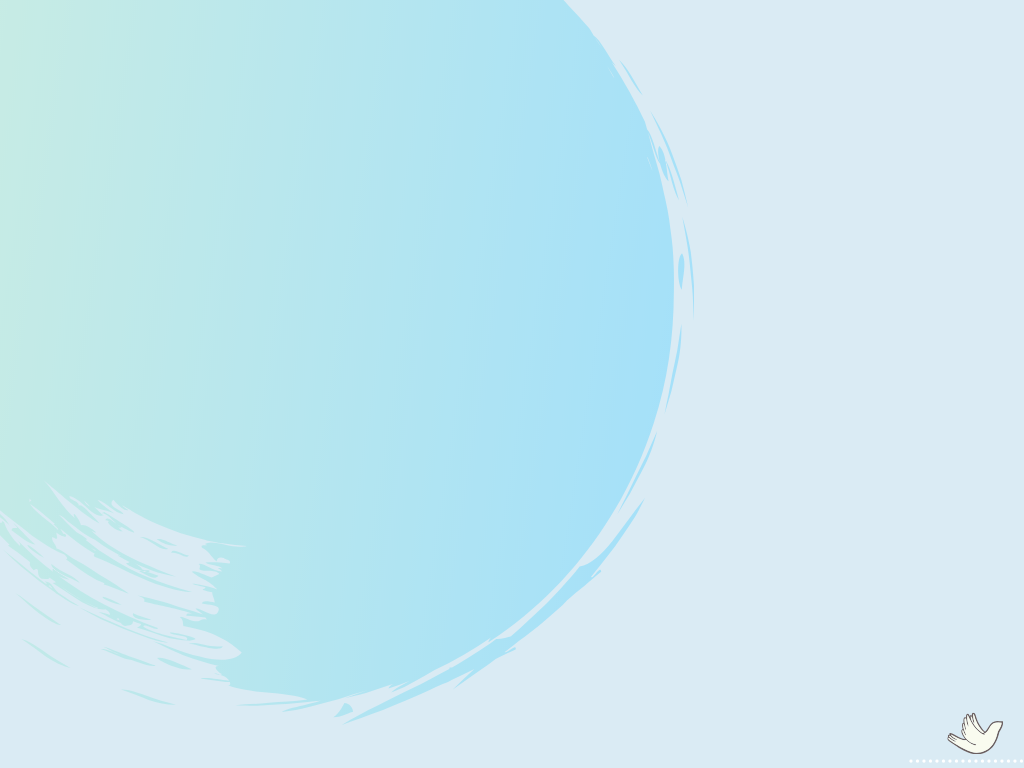 Porque eu bem sei o que penso de tiEspera e te darei o melhor
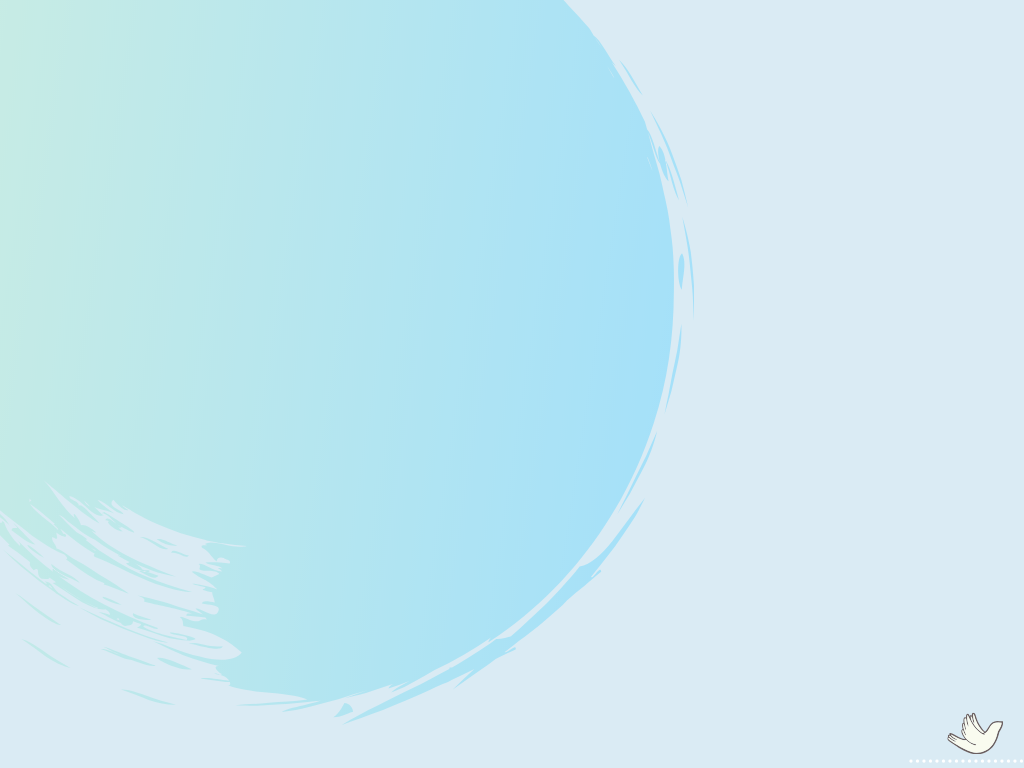 Nas ondas bravias do marSossega a tua alma
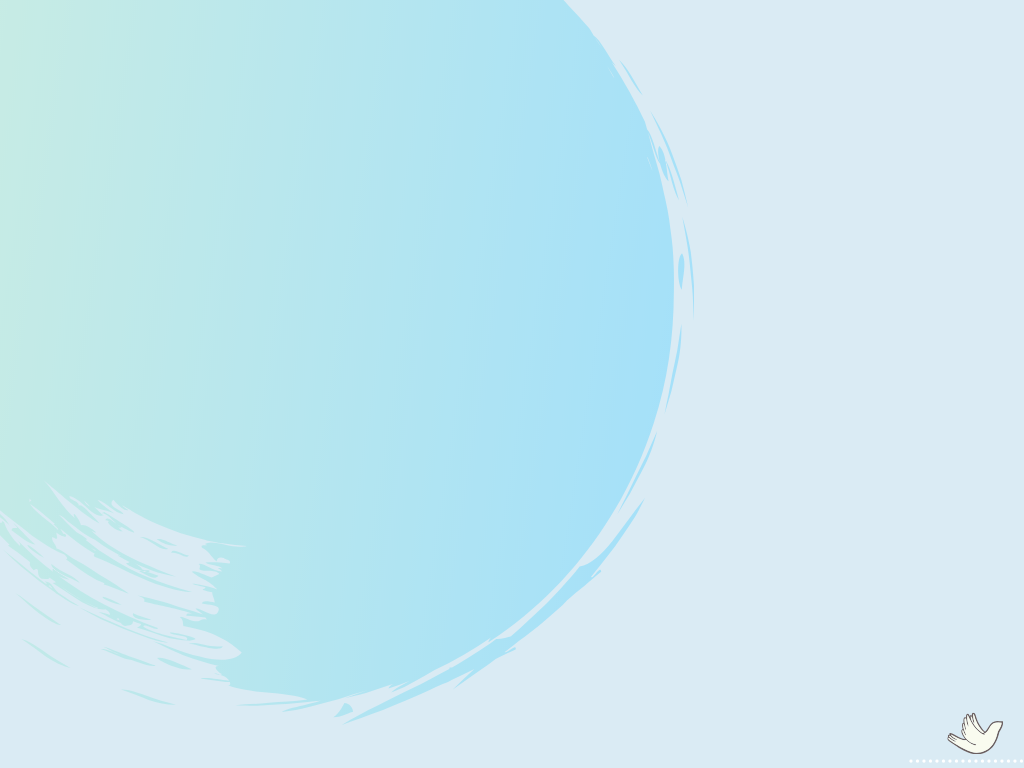 Eu sou o Senhor que te curaJeová Rafah, o teu Deus!Que cuida de ti e nunca te abandonarei
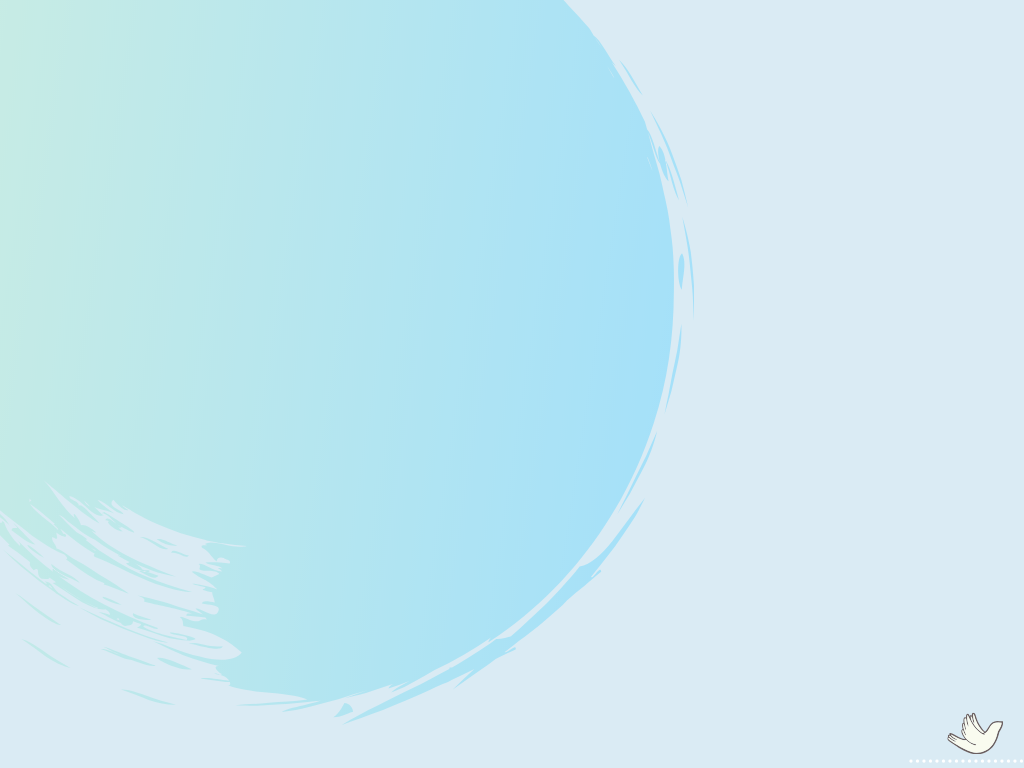 Ponha tua fé em meu nomeE faz uma prova de mimA tua oração eu já recebiE te responderei com poder!
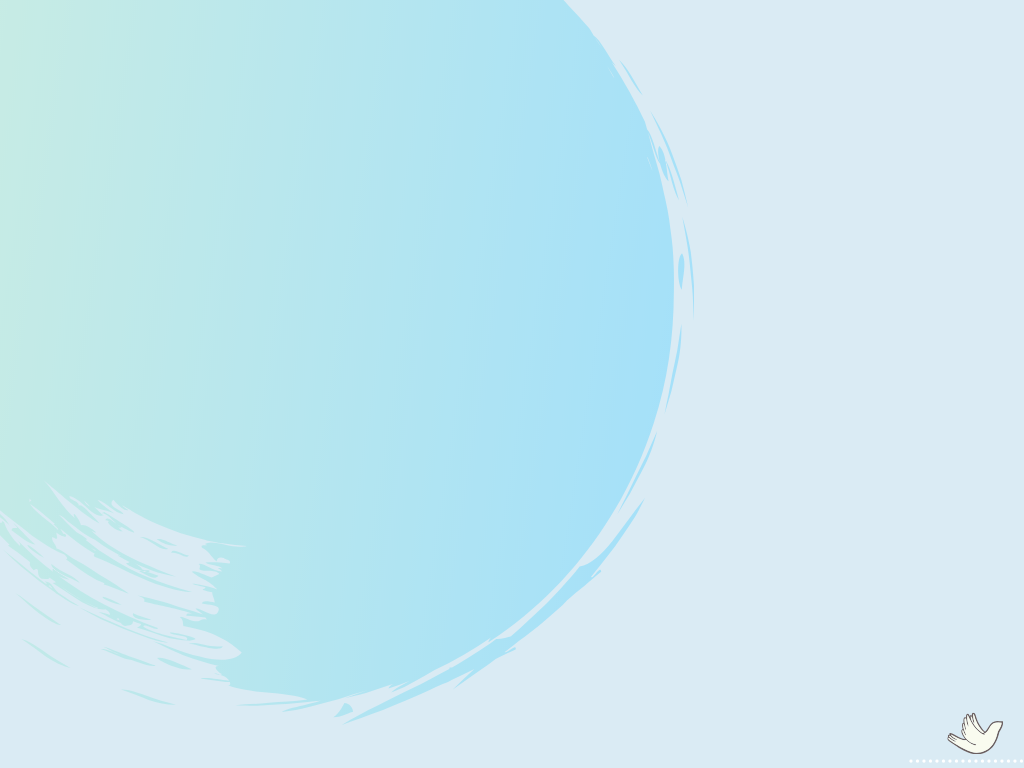 Confia, espera, estou contigo, nunca te abandonarei